Figure 5 Relative selectivity of perindoprilat and other angiotensin-converting enzyme (ACE) inhibitors for bradykinin ...
Eur Heart J Suppl, Volume 10, Issue suppl_G, September 2008, Pages G13–G20, https://doi.org/10.1093/eurheartj/sun025
The content of this slide may be subject to copyright: please see the slide notes for details.
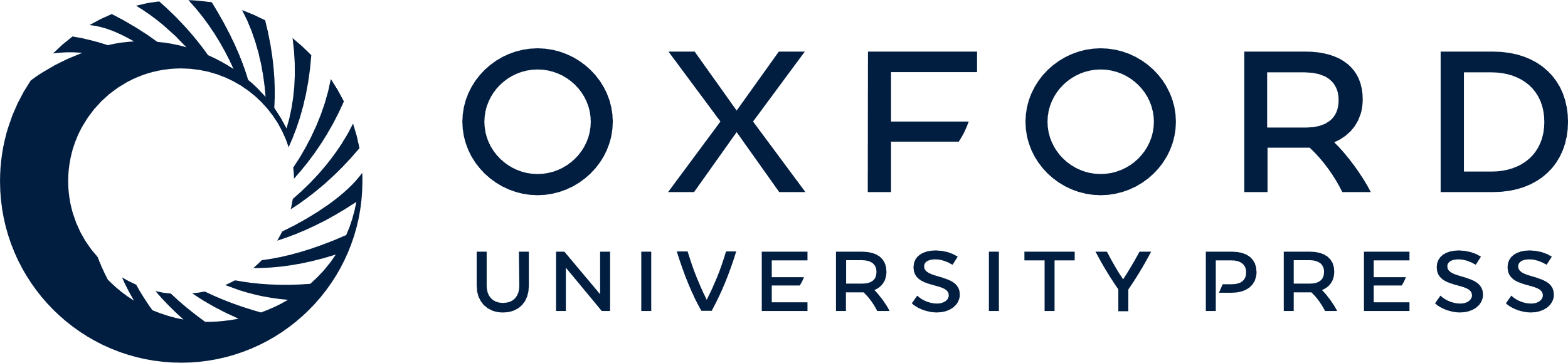 [Speaker Notes: Figure 5 Relative selectivity of perindoprilat and other angiotensin-converting enzyme (ACE) inhibitors for bradykinin vs. angiotensin I binding sites on ACE: results from double-displacement binding studies. Statistical significance: P < 0.001 by analysis of variance for repeated measures; **P < 0.001 vs. the other four ACE inhibitors; *P < 0.01 vs. enalaprilat. Adapted from Ceconi et al. (2007)24 by permission of Elsevier.


Unless provided in the caption above, the following copyright applies to the content of this slide: Published on behalf of the European Society of Cardiology. All rights reserved. © The Author 2008. For permissions please email: journals.permissions@oxfordjournals.org]